IEEE GRSS Sección Guadalajara
Primera Reunión Nacional
Instalaciones de la Corporación Universitaria para el Desarrollo de Internet CUDI
Instituto Politécnico Nacional, Febrero 26 del 2013, México D.F.
1
25/02/13
Resumen
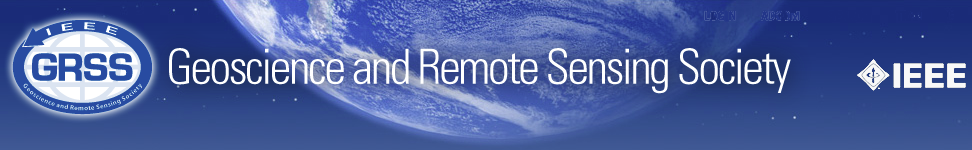 Presentación.
Introducción a la IEEE.
Introducción a la GRSS.
Motivación y Objetivos del Capítulo.
Elección del Comité Administrativo.
2
25/02/13
Sociedad de Geociencia y Percepción Remota, GRSS
El 4 de Octubre del 2012 la Directora de Actividades Geográficas, Cecelia Jankowski, informó la formación de:



Capítulo de la Sociedad de Geociencia y Percepción Remota de la IEEE Sección Guadalajara
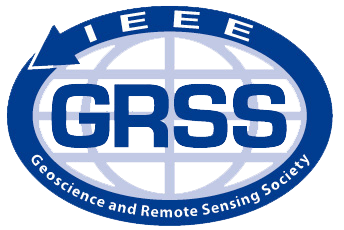 3
25/02/13
El Instituto de Ingenieros Eléctricos y Electrónicos IEEE
4
25/02/13
Introducción a la IEEE
129 años de vida.

American Institute of Electrical Engineers (AIEE)
Fundada en Nueva York en 1884.
Campos de Desarrollo:
Electricidad de Potencia (Thomas Edison).
Telégrafo (Norvin Green).
Teléfono (Alexander Graham Bell).
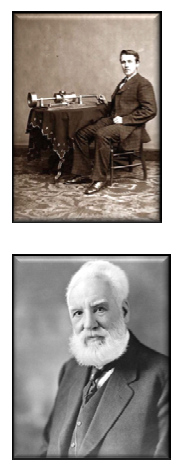 5
25/02/13
Introducción a la IEEE
Institute of Radio Engineers (IRE)
Formado en 1912 (posterior a los experimentos del telégrafo inalámbrico de Guglielmo Marconi).
Parte de la AIEE, pero enfocado al estudio del las aplicaciones del radio.
Se incrementa su estudio en electrónica y comienza a crecer.
Se convierte en el grupo más fuerte en 1957.
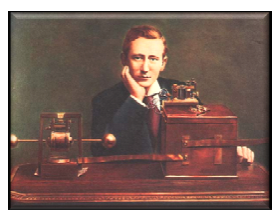 6
25/02/13
Introducción a la IEEE
Institute of Electrical and Electronics Engineers (IEEE)

El resultado de la unión entre la AIEE y el IRE en 1963.
Constituido por alrededor de 150,000 miembros a nivel mundial.
En el Aniversario 125 en el 2009, existían alrededor de 375,000 miembros a nivel mundial.
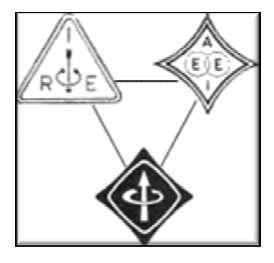 7
25/02/13
Misión y Visión de la IEEE
Misión 
El propósito central de la IEEE es fomentar la innovación y excelencia tecnológica para el beneficio de la humanidad.
Visión
IEEE será parte escencial para la comunidad técnica mundial y para sus profesionales técnicos, además será universalmente reconocida por sus contribuciones a la tecnología para el mejoramiento de las condiciones globales.
8
25/02/13
Sociedades de la IEEE
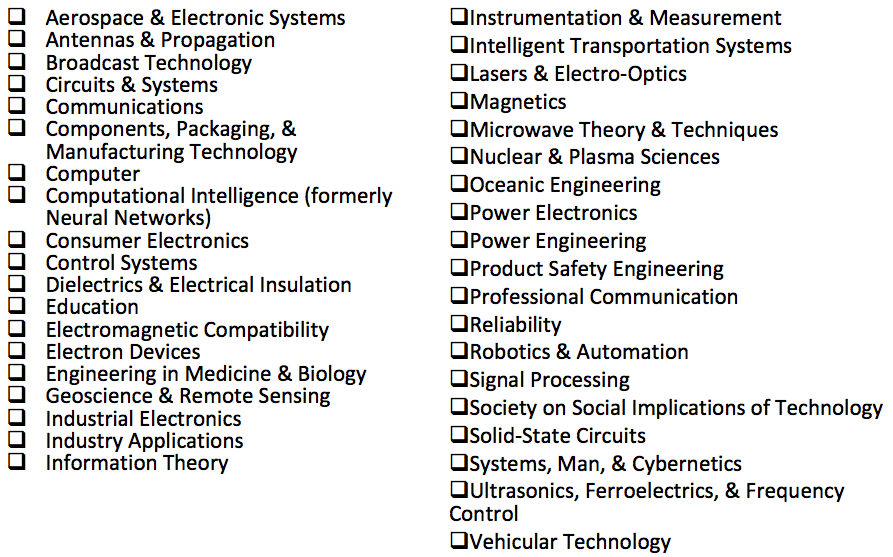 9
25/02/13
Campo de Interés, GRSS
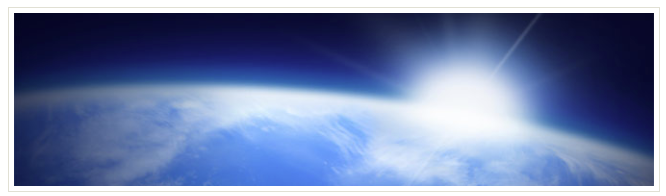 El campo de interés de la Sociedad es la teoría, conceptos y técnicas de la ciencia y la ingeniería en su aplicación a la percepción remota de la Tierra, océanos, atmósfera y el espacio, así como el procesamiento, interpretación y diseminación de dicha información.
10
25/02/13
Campos Particulares de Interés
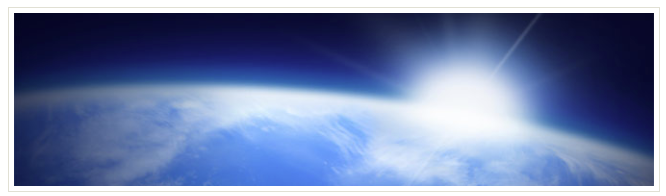 Percepción Remota de Tierra.
Percepción Remota de Océanos.
Percepción Remota de la Atmósfera
Percepción Remota de la Criósfera.
Técnicas de Análisis.
Transferencia Electromagnética y Radiativa.
Sensores y Plataformas.
Educación y políticas públicas.
11
25/02/13
Naturaleza Interdisciplinaria
Los miembros de la Sociedad de Geociencia y Percepción Remota tienen su formación tanto en las disciplinas de la Ciencia como de la Ingeniería.

La fusión de estas disciplinas proporcionan a la Sociedad una característica multidisciplinaria que es única y la cual es capaz de generar nuevas áreas de desarrollo en la ciencia y tecnología de percepción remota.
12
25/02/13
Historia de la GRSS
Inicialmente se le conoció como el Grupo de Geociencias Electrónicas y fue formado en 1962.
Posteriormente evolucionó como la Sociedad de Geociencias Electrónicas en 1978.
Dos años después su nombre cambió por Sociedad de Geociencia y Percepción Remota (GRSS) como se le conoce actualmente.
Desde 1981 ha sido la patrocinadora del Simposio Internacional de Geociencia y Percepción Remota (IGARSS).
13
25/02/13
Motivación del Capítulo
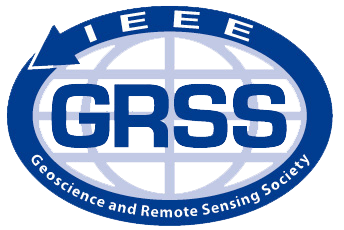 La intención de formalizar este Capítulo es crear vínculos entre las diferentes líneas de investigación y desarrollo que se están realizando en México relativas a la percepción remota, así como fomentar su estudio científico. Con esto se pretende contribuir a las necesidades crecientes que demanda día a día nuestra Patria.
14
25/02/13
Definición de Objetivos
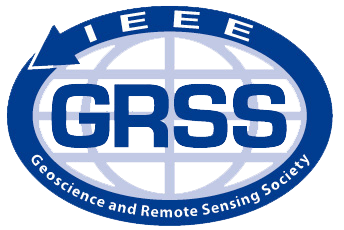 Los Objetivos del Capítulo:
15
25/02/13
Elección del Comité Administrativo
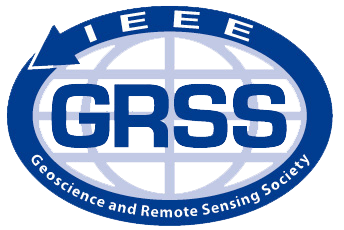 El Capítulo GRSS debe contar con un Comité Administrativo (AdCom) que deberá estar conformado por:
 Presidente (Chair).
 Vice-Presidente (Vice Chair).
 Tesorero (Treasurer).
 Secretario (Secretary).
16
25/02/13
Reuniones Anuales
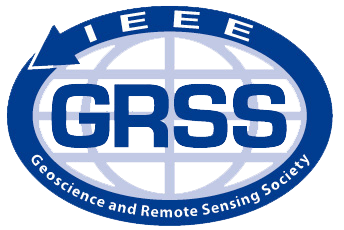 Se realizarán 2 reuniones anuales.
Propuesta de Fecha y Sede de la próxima reunión:
17
25/02/13
Asuntos Generales
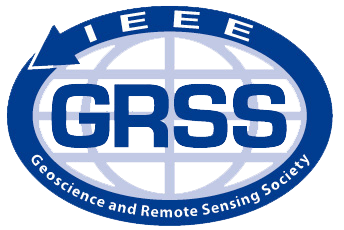 Propuestas, avisos y comentarios.
18
25/02/13